EPRA Index Slides
Data as of end of June 2020
FTSE EPRA Nareit GLOBAL REAL ESTATE INDEX SERIES
Sources: FTSE, EPRA
Data as of: June 30, 2020
FTSE EPRA Nareit Global Index Ground Rules
QUANTITATIVE
THE BASICS
QUALITATIVE
QUANTITATIVE
Liquidity
English Annual Report
Free Float
FF adj. median daily trading ≥0.05% of SII for ≥10 out of 12 months→Bi-annual
≥5%
Full Public Available, BS, P&L, Full notes & Mgmt statement
FF Market Cap
ICB Universe
EBITDA
≥75% from relevant real estate activities: ownership, trading & development of income producing real estate
Per region
Ex: ≥0.10% for Developed Europe Index
ICB Codes: 2357 – 3728 - 8600
EPRA: focused, relevant & investible benchmark for Global Listed Real Estate
FTSE EPRA Nareit Global Index Ground Rules
THE BASICS
QUANTITATIVE
QUALITATIVE
FAST TRACK
English Annual Report
Liquidity
Free Float
English IPO Prospectus
FF adj. median daily trading ≥0.05% of SII for ≥10 out of 12 months→Bi-annual
Full Public Available, BS, P&L, Full notes & Mgmt statement
Publicly Available with historic and pro forma audited annual accounts
≥5%
FF Market Cap
EBITDA
ICB Universe
FF Market Cap
≥75% from relevant real estate activities: ownership, trading & development of income producing real estate
Per region
Ex: ≥0.10% for Developed Europe Index
Per region
Ex: ≥0.20% for Developed EMEA Index
ICB Codes: 2357 – 3728 - 8600
EPRA: focused, relevant & investible benchmark for Global Listed Real Estate
Sectors vs real estate assets
FTSE EPRA Nareit Developed Europe Index
Constituents’ classification by sectors
Aggregated Property Portfolio owned by Index Constituents
Source: EPRA
Source: EPRA
Data as of: June 30, 2020
Countries vs real estate assets
FTSE EPRA Nareit Developed Europe Index
Aggregated Property Portfolio owned by Index Constituents
Constituents’ classification by countries
Source: EPRA
Data as of: June 30, 2020
EPRA Developed Europe Index
Full market cap data as at June 30, 2020	
Unibail-Rodamco-Westfield has been classified under the Netherlands
EUROPEAN LISTED REAL ESTATE OFFERSSTRONG LONG-TERM PERFORMANCE
20-year annualised total return in local currency
4.9%
1.7%
Data as of: June 30, 2020
Sources: ECB, FTSE, EPRA, Nareit
EUROPEAN LISTED REAL ESTATE OFFERSATTRACTIVE DIVIDEND YIELD
5-year Average Yield
2.1%
Sources: ECB, FTSE, EPRA, Nareit, JP Morgan
Data as of: June 30, 2020
Multi-asset comparison – performance
Best
performance
Worst
performance
Annualised returns
*Data as of: June 30, 2020
Worst performance
LISTED IS A LIQUID DIRECT PROPERTY INVESTMENT
AVERAGE DISCOUNT TO NET ASSET VALUE
Source: EPRA
Data as of: June30, 2020
LISTED REAL ESTATE: LOAN-TO-VALUE
Source: EPRA
Data as of: June 30, 2020
EQUITY, RIGHTS & DEBT VS. WEIGHTED COUPON RATE
Source: EPRA Research based on FTSE EPRA Nareit Developed Europe Index        Data as of: June 30, 2020
EPRA DEVELOPED EUROPE COST OF DEBT
ETFs dynamics
Sources: EPRA, Bloomberg
Data as of: June 16, 2020
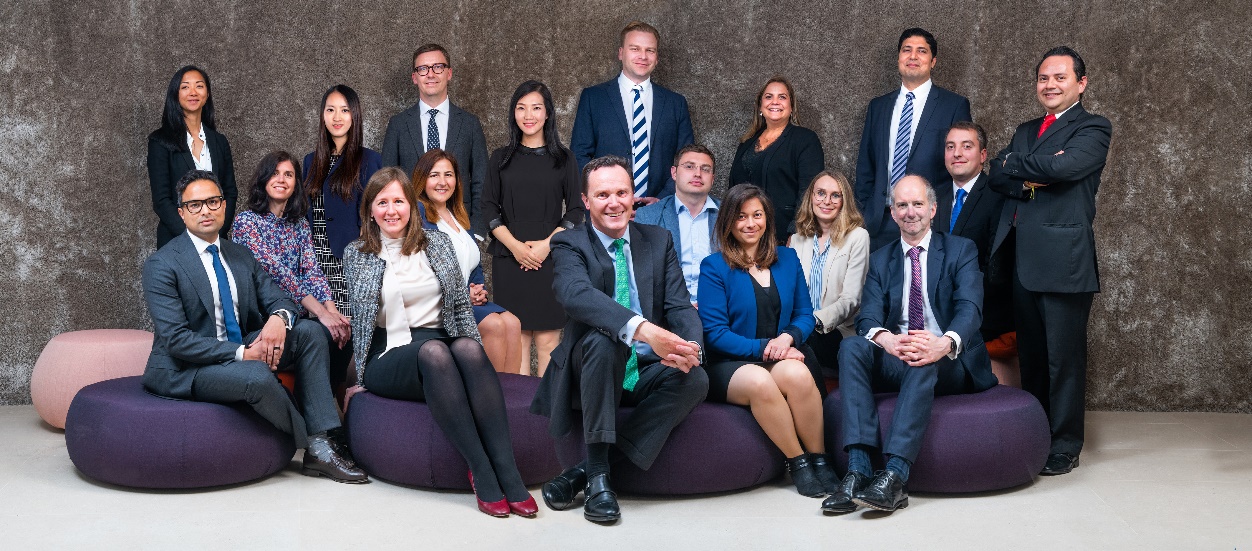 Contact
General enquiries:	info@epra.com

Switchboard:		+32 0 2739 1010







Find more information on www.epra.com
UK
Devonshire House
One Mayfair Place
London W1J 8AJ, UK
HEAD OFFICE
Square de Meeûs 23
1000 Brussels, BE
The European Public Real Estate Association ("EPRA") is a not-for-profit association registered in Belgium with registered number 0811738560 and VAT registration number BE 0811.738.560. Our registered office is at Square De Meeus 23, 1000 Brussels, Belgium. This presentation is intended solely for the addressee and may contain confidential information. Do not use, copy or disclose the information contained in this presentation. Users of information in this presentation do so at their own risk and must still comply with their responsibilities to their regulatory authority or shareholders. We are not liable for incorrect use or interpretation of our published research, policies or guidance. We accept no liability for damage suffered as a consequence of our published research, policies or guidance being used to mislead a third party.